History and Overview
Dr. William Meurer
1
Questions
Why be adaptive?
Why study hypothermia?
How will trial work?
2
P-ICECAP
A randomized, response-adaptive, duration-finding, comparative effectiveness clinical trial with blinded outcome assessment.
3
Part 1
INTRODUCTION TO ADAPTIVE CLINICAL TRIALS
4
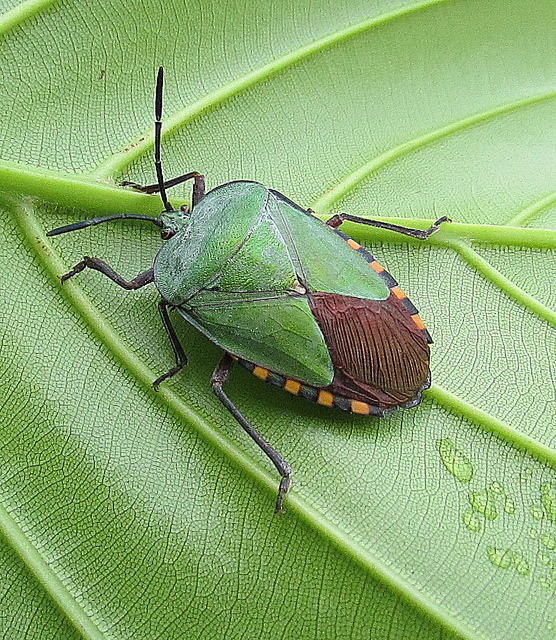 Why Clinical Trials Stink
5
Why Clinical Trials Stink
ANALOGY*: Clinical Trial = Diagnostic Test
*Note: My analogy does not stink
6
Clinical Trials are Models with Tons of Guesses Assumptions
Dose from animal models is close
No heterogeneity of effect
Subgroups respond equally 
Some subgroups excluded 
Effect size to create “reasonable” sample size
“Noise” in outcomes can be understood and overcome
Duration of treatment practical
LESSON: Make many compromises to reduce number of parameters to make model “solvable”
7
Therapeutic Response Surface
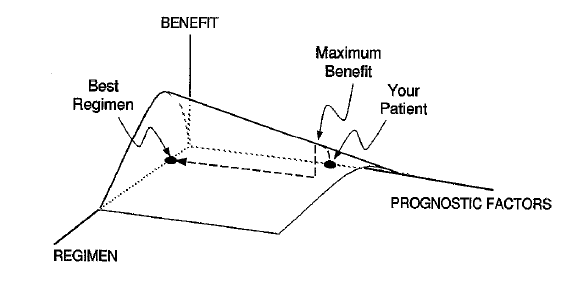 Clin Pharmacol Ther 1997;61:275-91
8
[Speaker Notes: In a commentary by Lewis Sheiner from UCSF, he describes the idea of what we are looking for in a clinical trials. This is a gross oversimplification, but you can think of the regimen axis as containing information on everything about the drug or device including dose, how long to treat, concomitant therapies. The prognostic axis contains all the important ways that patients differ in their outcome either with or without the treatment. The vertical, benefit axis signifies the NET efficacy with toxicity subtracted off. This plane will be flat with zero benefit for a treatment that has no effect on anyone. It is important to point out that this is a biological description and when we conduct clinical trials we are trying to find parts of this surface, but we will never estimate something like this fully with a high degree of accuracy.]
Mechanism /Theory
Targets / Knowledge
Translational / Behaviors
Preclinical Experiments
Clinical Trials
Dose Ranging / Regimen Finding
Efficacy / (?Effectiveness)
“Safety” / Feasibility*/Cost
9
The Adaptive Process
Begin Data Collection with Initial
Allocation and Sampling Rules
Analyze
Available Data
Continue Data
Collection
Stopping
Rule Met?
No     Yes
Revise Allocation
and Sampling Rules
per Adaptive Algorithm
Stop Trial or
Begin Next
Phase in
Seamless
Design
10
The Adaptive Process
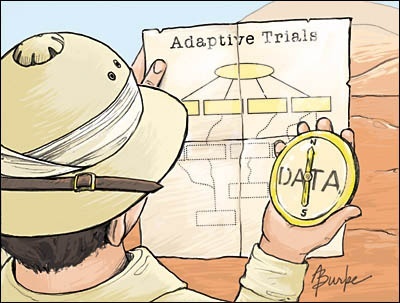 JAMA 2006;296:1955-1957.
11
GOAL:
Design a trial that leaves no (or few) regrets.

The clinical community and funders will know what to do next.

The “pre-mortem.”
12
CAVEAT:
An adaptive or flexible design doesn’t always make sense.

(We do not usually know as much before starting the trial as we will after we have data for most situations…)
13
ADAPT-IT 2010-2012
FDA / NIH Common Fund cooperative award that to develop adaptive clinical trial designs for confirmatory, large scale trials
Process
Stakeholder Meeting to present the clinical problem
Preliminary design - Simulations and iterations
Stakeholder Meeting to review “final” design proposal 
More simulations and validation
Development of protocol (IDE / clinical trial protocol)
14
[Speaker Notes: The innovative adaptive clinical trial design for ICECAP was made possible because of an FDA / NIH cooperative award for a project that we called ADAPT-IT involving the Berry Consultant group, experts in adaptive trials, and clinical investigators recruited and organized through NETT.  The project was designed to encourage application of adaptive methods to the confirmatory clinical trial space, and to develop and study the processes for engaging regulatory and academic stakeholders, and their acceptance of these methods.  

The project led to the design and simulation of ICECAP and four other clinical trials.    In a nutshell, the process involved a series of meetings in person and by conference call.  Stakeholders including the investigators, NIH program scientists, and FDA regulators presented the clinical problem.  Berry Consultants then proposed a preliminary design and simulations, which then evolved through iterative rounds of feedback and modification with the investigators.  The larger stakeholder group was then reconvened to review and comment on a near final design.  It was in this stage that the importance of studying the population of patients with non-shockable rhythms was emphasized by enough stakeholders that this was incorporated into the trial.  

ADAPT IT allowed for the extensive simulation needed for this kind of complex trial.
This support allowed us to prepare all the preliminary data necessary to submit an IDE application and obtain a “may proceed” letter from FDA.  Because of ADAPT-IT we have already have FDA approval and are ready to hit the ground running.]
Thematic Adaptive Motivation for (adult) ICECAP
Fixed design
1800 patients
12, 24, 48
Anticipated regrets
15
Example Outcome of Fixed
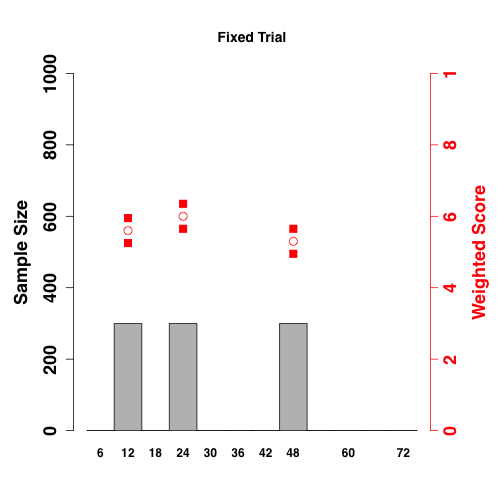 Idealized Outcome?
Answer All your questions?
Do anything differently?
16
Example Outcome of Fixed (versus “truth”)
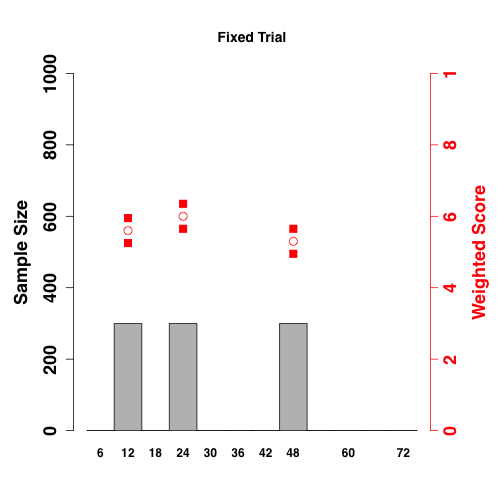 Later Effect
“Perfect”
Earlier Effect
17
Example Outcome of Fixed (versus “truth”)
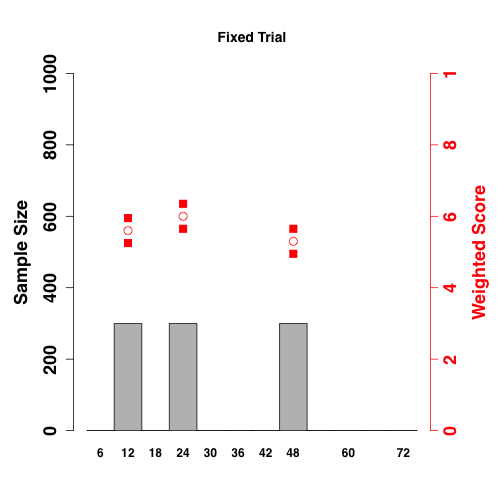 FDA Approval?
Medical Controversy?
Different rhythm types?
2 more Studies?
Null
Harm
Null/Harm
18
Part 2
PRECLINICAL / PRIOR CLINICAL EVIDENCE
19
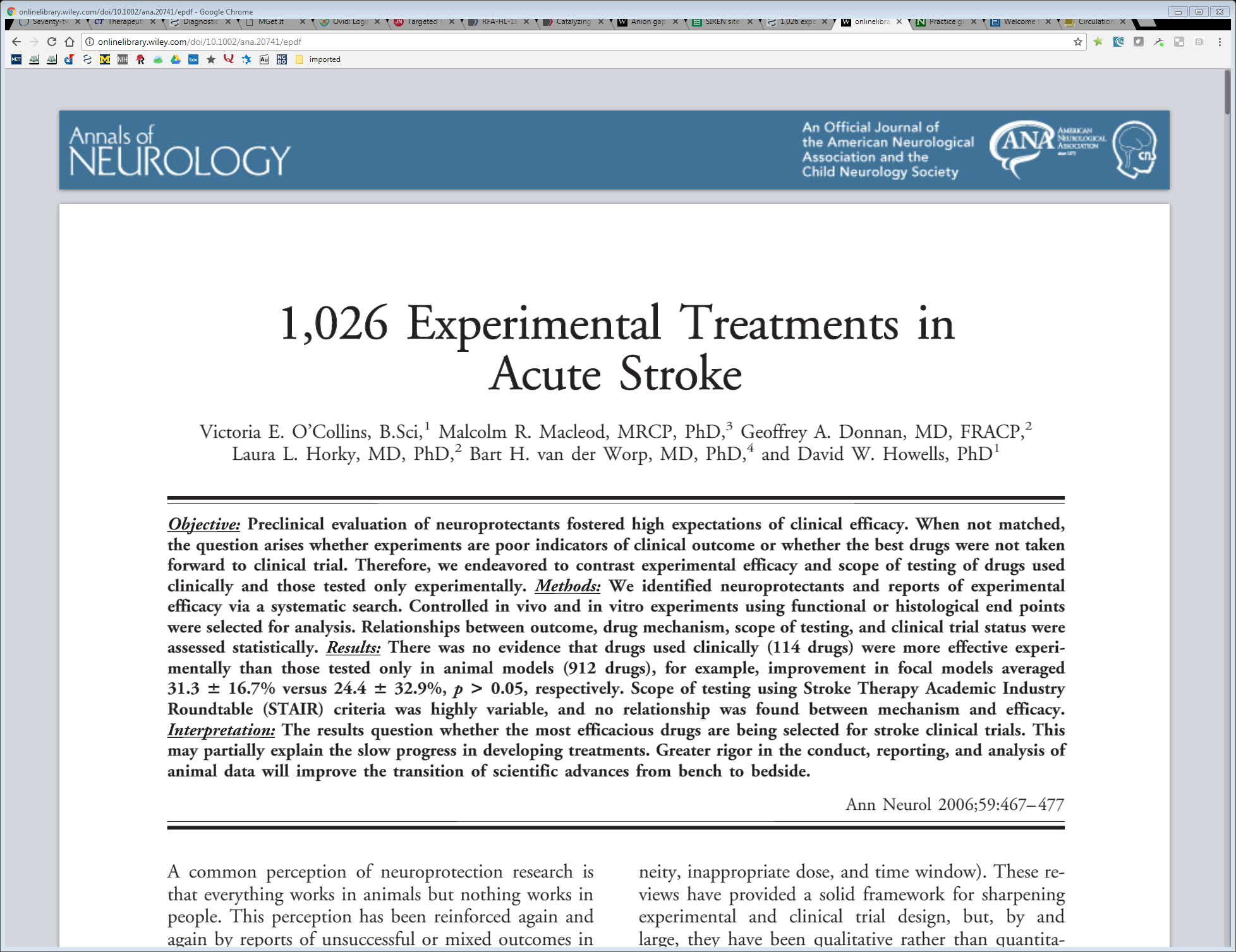 Ann Neurol 2006;59:467–477
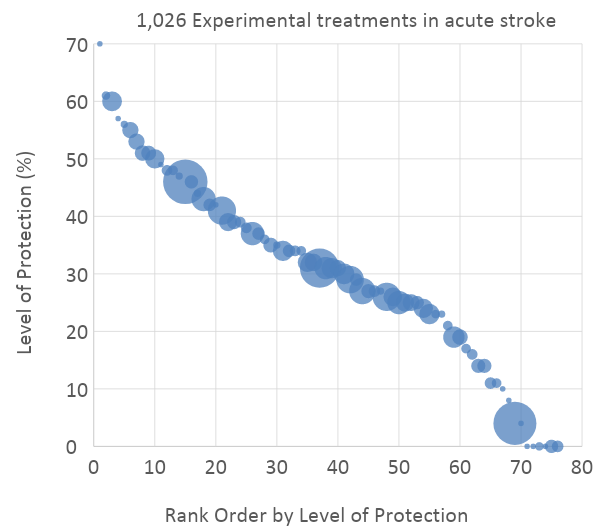 20
[Speaker Notes: Graphically, their data looks like this.  The interventions are ranked on effectiveness and the size of the bubble shows the number of trials analyzed.  The large green dot represents hypothermia, with a high level of efficacy, only beaten by a few other interventions that were never ultimately reproduced.  

The table on the right shows that efficacy was in both focal and global cerebral ischemia animal models in most experiments, and in few cell culture models.  

The papers they didn’t report on were basic science papers exploring mechanism rather than outcome.  So what do those show?]
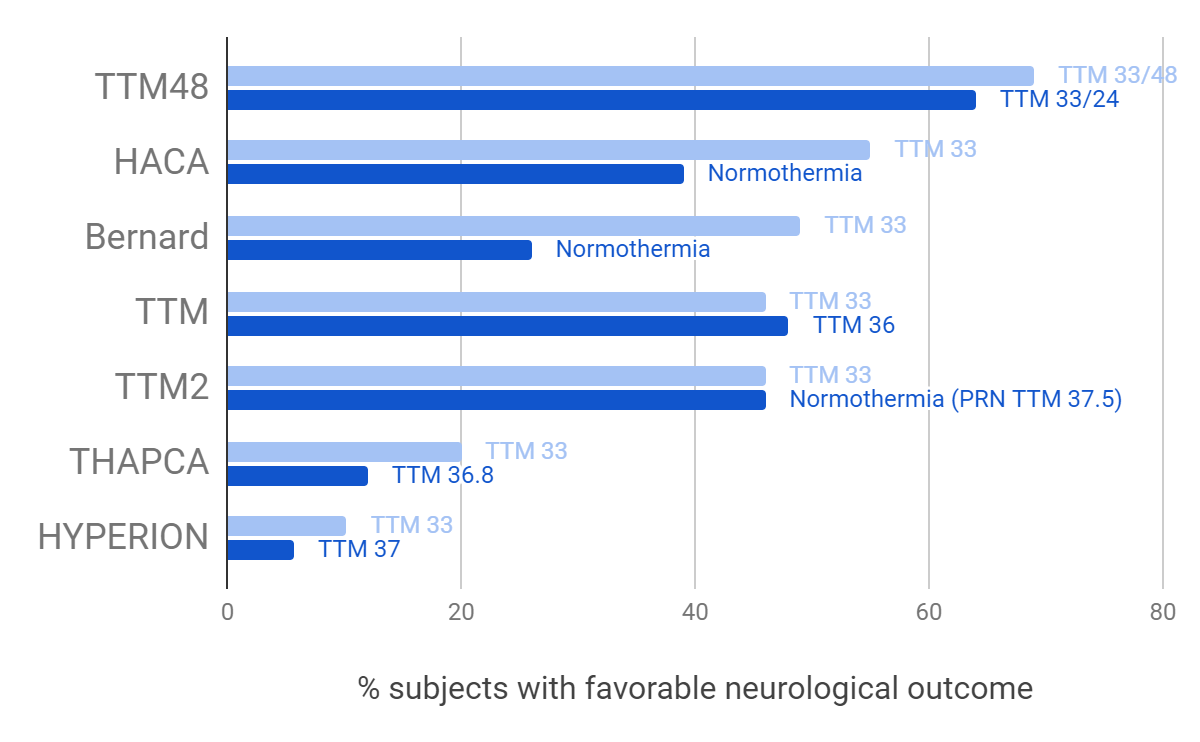 21
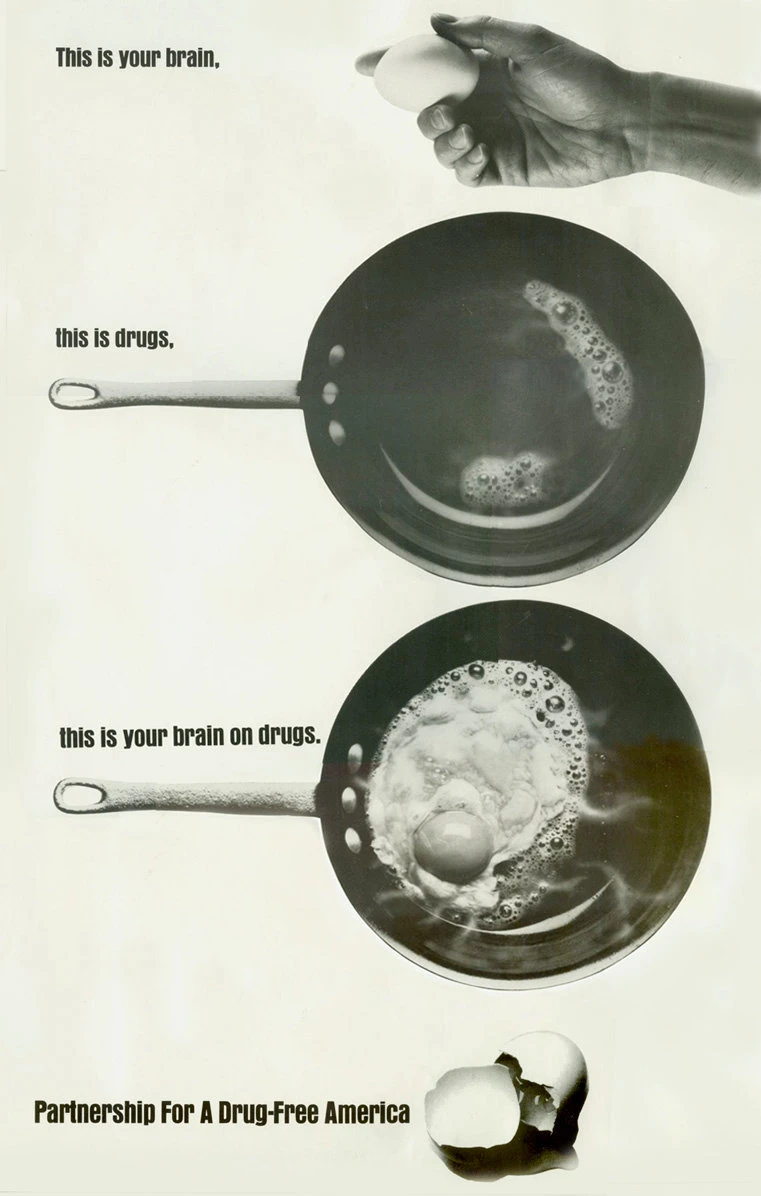 The brain is sensitive to temperature
Drugs = HYPERTHERMIA
22
History / Timeline
2003 THAPCA pre trial cohort study R21
2006 THAPCA R34 
2009 THAPCA OH and THAPCA IH Trials U01
2011 ADAPT-IT - ICECAP planning
2013 THAPCA Last Outcomes Collected
2015 THAPCA OH - Publication
2016 ADULT ICECAP IDE
2020 ADULT ICECAP First Patient In
2021 P-ICECAP IDE (initial)
2021 P-ICECAP Award
2022 (Now)
23
THAPCA-OH - Design
Prospective RCT
Out of hospital cardiac arrest
GCS motor 4 OR less 
48 hours of TTM to 33°C versus enforced 36.8 °C / 120 hours of TTM total in both
Primary outcome: Survival with a good neurobehavioral outcome at 12 months of follow-up
24
THAPCA-OH
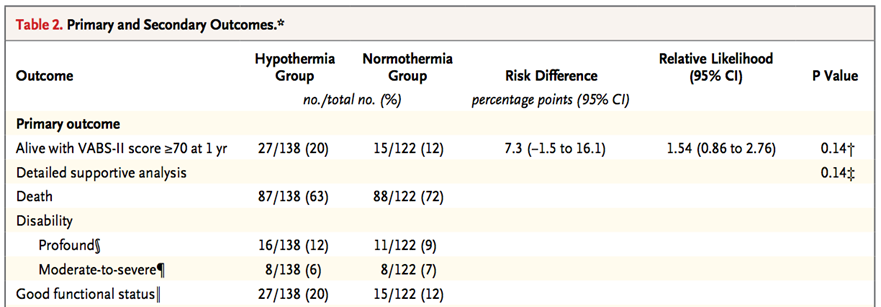 20%
12%
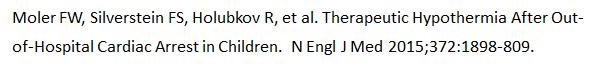 25
Figure S1 from THAPCA-OH: Probability of survival to one year following cardiac arrest, according to assigned treatment
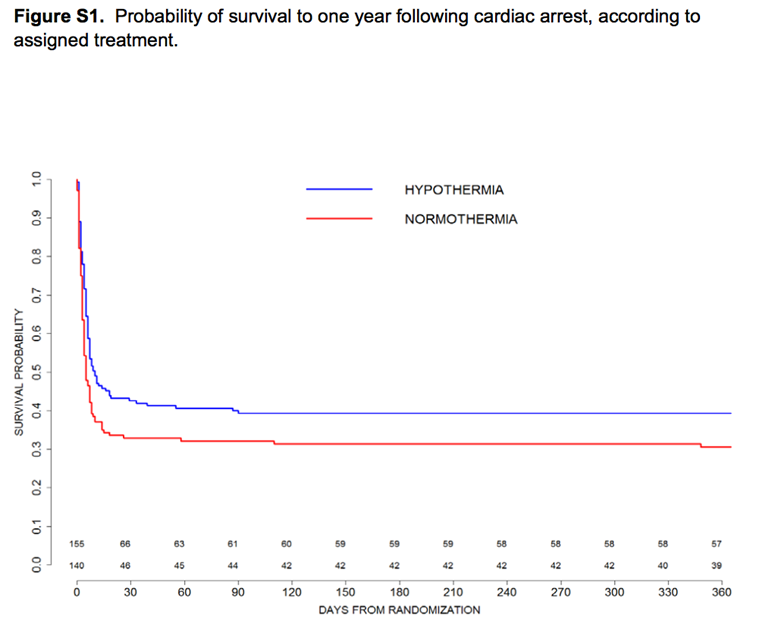 The two lines represent Kaplan-Meier survival rates from 0 to 365 days after cardiac arrest for patients in each study arm (p=0.04 for a log-rank test, stratified by age category, comparing survival distributions between treatment arms).
26
Part 3
P-ICECAP OVERVIEW
27
Specific Aim 1: Can the efficacy of hypothermia be confirmed by evaluating duration response?
To determine in pediatric comatose survivors of OHCA, whether the duration response curve as assessed by the VABS-3* mortality composite score is initially increasing, thus demonstrating efficacy of hypothermia versus normothermia (i.e. zero duration of cooling). Secondary endpoints include the Pediatric Cerebral Performance Category Score, Pediatric Resuscitation after Cardiac Arrest score, and survival at 12 months.
*Vineland Adaptive Behavioral Scale 3 - a standardized measure of neurobehavioral functioning
28
Specific Aim 2: Can the optimal duration of cooling be identified?
To determine in pediatric comatose survivors of OHCA, the shortest duration of cooling that provides the maximum treatment effect as determined by a higher VABS-3 Mortality Composite Score.
29
Specific Aim 3: Does duration have a differential effect on safety and quality of life?
To characterize the effect of duration of hypothermia on overall safety and adverse events, and parent reported quality of life.
30
P-ICECAP Comparison to Adult ICECAP
31
P-ICECAP Comparison to THAPCA
32
Inclusion
Age 2 days to <18 years with corrected gestational age of at least 38 weeks 
coma or encephalopathy after return of spontaneous circulation (ROSC) following out-of-hospital cardiac arrest;
requiring mechanical ventilation; 
definitive temperature control device started; 
informed consent from legally authorized representative (LAR) including randomization within 6 hours of ROSC; 
intent to maintain life support for 120 hours
33
Exclusion (Major)
Glasgow Coma Motor Score (GCMS) of 6, 
severe hemodynamic instability; 
pre-existing condition confounding outcome determination
pre-existing terminal illness; 
planned early withdrawal of life support before 120 hours;
pre-existing contraindication to cooling*; 
CPR duration > 60 minutes; 
Prisoner;
KNOWN pregnancy
34
Intervention
Duration 0-96 hours
Measured from definitive cooling initiation and being set to 33° C (or normothermia if assigned to no additional cooling)
Any definitive surface, servo controlled cooling device*
Clinical standardization
35
Enrollment and Patient Flow
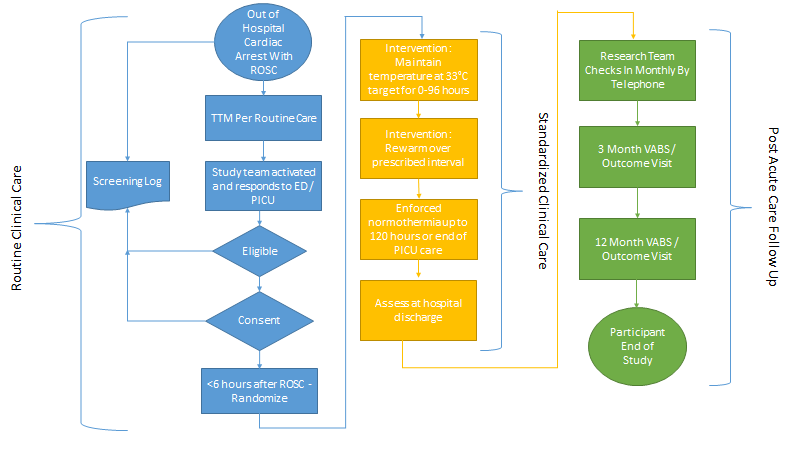 36
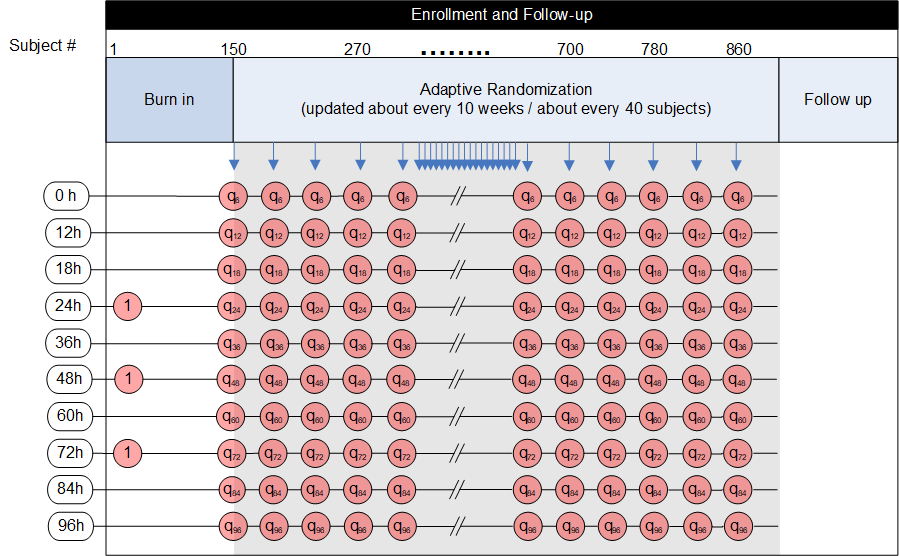 37
Why be adaptive
-To get closer to the “truth”
-To put kids where they will do best
-To avoid cooling kids too much (or too little)
-First 150 kids - equal allocation 24,48,72 (reduce noise)
38
Primary Outcome: 
VABS-3 - Mortality Composite Score
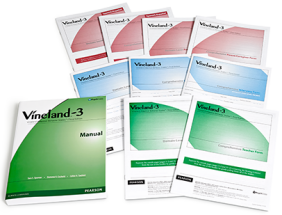 Vineland Adaptive Behavior Scale - Third Edition
Standardized caregiver report measure of neurobehavioral function appropriate from birth through adulthood
39
Primary Outcome: 
VABS-3 Mortality Composite Score
Measured VABS-3 composite scores range from 20-140 (mean=100, SD=15).
Patients who die before 12 month outcome assessment will be assigned zero
Used continuously to simultaneously account for mortality and neurological status
40
Other Outcomes
PCPC (Pediatric Cerebral Performance Category)
PedsQL (Pediatric Quality of Life Inventory TM)
Family Burden
Structured Neuro Exam
Mortality at 12 months
41
Safety Outcomes(anticipated)
Infection (pneumonia, UTI, BSI, culture positive bacterial sepsis and other culture positive infections)
Life-threatening cardiac arrhythmias requiring intervention (cardiac arrest, ventricular fibrillation, ventricular tachycardia, atrial arrhythmias with hemodynamic compromise)
Coagulopathy Increased bleeding requiring blood product replacement
Neurological worsening (i.e. cerebral edema and herniation, intractable status epilepticus, cerebral hemorrhage, cerebral infarction)
42
QUESTIONS?
43